Transportation of Dangerous Goods by Ground and Air
Training Module for Health Care Workers in the Northwest Territories
1
Relevant Documents
The material covered in this course is based on materials that are constantly evolving.  Please ensure that you refer to the current versions of the following:
Transportation of Dangerous Goods Act
Transportation of Dangerous Goods Regulations
IATA Dangerous Goods Regulations
Emergency Response Guidebook
2
Course Outline
General Overview
Classification of Dangerous Goods
Shipping Names
Use of Schedules 1, 2 and 3
Documentation
Dangerous Goods Safety Marks
Means of Containment
Safe Handling and Transport Practices (Packing Instructions)
Emergency Response Assistance Plans
Reporting Requirements
Proper Use of Equipment for Handling or Transporting Dangerous Goods
Emergency Measures
3
Section 1
General Overview
4
Introduction
Dangerous goods are necessary for the delivery of quality health care in the Northwest Territories.  

Given our location, these goods must travel in and out of the Northwest Territories by air or ground transportation.

These goods have very specific handling requirements to ensure the safety of people, the health care facility, and the environment.
5
Transport of Dangerous Goods Act and Regulations
The Transport of Dangerous Goods (TDG) Act and Regulations are in place to promote public safety.  
Even though they have been in place in Canada for decades, hundreds of TDG related accidents and incidents still happen every year.
6
International Civil Aviation Organization (ICAO) Technical Instructions and International Air Transport Association (IATA) Dangerous Goods Regulations
IATA
ICAO
In Canada, TDG by air must comply with the ICAO Technical Instructions.
This document is part of an ongoing effort being made to harmonize regulations internationally.
Airlines that are members of IATA (such as Air Canada) use the IATA Dangerous Goods Regulations.
These regulations contain all of the requirements of the ICAO Technical Instructions and have included additional more restrictive requirements.
By following the IATA Dangerous Goods Regulations, we keep all of the shipment options available to us open.
7
Who Requires Training?
In order to help reduce accidents and incidents, TDG training is REQUIRED for everyone that handles packages containing dangerous goods.
If you, 
Load packages
Unload packages
Pack or Unpack packages

You MUST complete TDG training or perform these activities in the presence of and under the direct supervision of someone that has.
8
Frequency of Training
According to Part 6 of the TDG Regulations, a training certificate expires:
24 months after the date of issuance for transport by aircraft
36 months after the date of issuance for transport by road vehicle
Additional training may be required if regulatory changes applicable to your duties occur before the training certificate expires.
9
Training Certificate
Once you have completed your training, take your proof of completion to Staff Education and Development.  
They will give you a Dangerous Goods Training Certificate.  
You and your Supervisor must then both sign it to make it valid.
Your certificate is only valid for your present employer and the job for which it was given.
REMEMBER:
Your Supervisor must keep a record of your training as well as a copy of the training certificate from the date it was issued until 2 years after the date it expires.
If an inspector requests a copy of your training record in writing, your Supervisor must be able to provide it within 15 days.
If  an inspector asks you to provide a copy of your training certificate, you must be able to provide it immediately upon request.
10
Offences and Punishment
Every person in violation of any TDG Regulations in Canada:
May be fined up to $50,000 for a first offence
May be fined up to $100,000 for each additional offence (each day an offence is committed counts as an additional offence)
May be imprisoned for up to 2 years
May be responsible for the costs of clean up, damages to personal property and the environment,  and funding research to develop and improve safety up to a maximum of $1,000,000 for each offence.
11
Due Diligence
TDG Regulations Part 1.13 states:
“a person must not be found guilty of an offence if it is established that the person took all reasonable measures to comply with the Act or prevent the commission of the 
offence”
This training program is designed to provide you with the knowledge base you need to perform your TDG duties with all reasonable measures to safely handle dangerous goods.
12
Section 2
Classification of Dangerous Goods
13
Dangerous Goods
The Transportation of Dangerous Goods Act defines dangerous goods as:

A product, substance or organism included by its nature or by the regulations in any of the classes indicated in the schedule.
14
Schedule
15
Classes of Dangerous Goods
Some of the hazard classes are further subdivided into hazard divisions due to the wide scope of the class.
The nine classes and their subdivisions will be described in the following slides.
The order in which they appear does not correlate with the level of danger of the goods in that class.
When a dangerous good can be classified under 2 different classes, the most dangerous class is the Primary Class and the less dangerous class is the Subsidiary Class.
16
Class 1 - Explosives
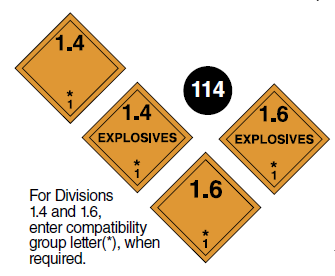 It is unlikely that Class 1  Dangerous Goods would be transported in a health care role.
17
Class 2 - Gases
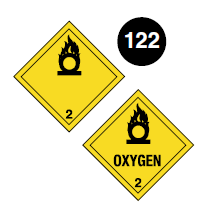 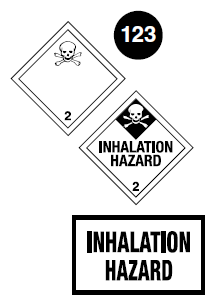 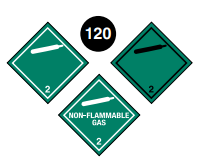 18
Class 3 – Flammable Liquid
There are no further divisions in this class.
19
Class 4 – Flammable Solids
20
Class 5 – Oxidizing Substances and Organic Peroxides
21
Class 6 – Toxic and Infectious Materials
Class 6.2 Infectious Substances will be covered in depth throughout this module as they are the most commonly shipped dangerous goods in health care
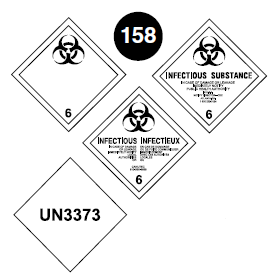 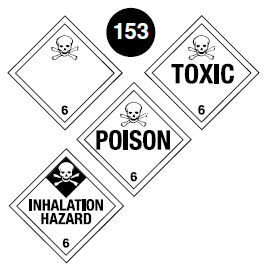 22
Class 7 – Radioactive Material
There are no further divisions in this class.
It is unlikely that Class 7 Dangerous Goods would need to be transported in an NWT health care role.
23
Class 8 - Corrosives
There are no further divisions in this class.
24
Class 9 – Miscellaneous Dangerous Goods
There are no further divisions in this class.
Dry ice is a Class 9 Dangerous Good.
Lithium batteries are a Class 9 Dangerous Good.
25
Shipper’s/ Consignor’s Responsibility
For the purposes of this training the words shipper and consignor will be used interchangeably.

Both the TDG Regulations and the IATA Dangerous Goods Regulations state that it is the shipper’s responsibility to identify and classify all dangerous goods intended for transport.

In addition, shipper’s are responsible for the selecting of proper packaging, appropriately packing the goods, using the correct marks, labels, and documentation and making any other legally required arrangements.
Section 14 of a product’s SDS is one source of this information.
26
Section 3
Shipping Names and Special Provisions vs. Special Cases
27
Proper Shipping Names
Air Transport
Ground Transport
TDG Regulations
Proper shipping names are shown in upper case letters in column 2 of Schedule 1
IATA Dangerous Goods Regulations
Proper shipping names are shown in bold type in column B of the List of Dangerous Goods (blue pages)
Every dangerous good can be identified by both the proper shipping name and UN number.  The proper shipping name must be spelled EXACTLY as it appears in the documents referenced above.
28
UN Numbers
Air Transport
Ground Transport
TDG Regulations
UN numbers are shown in column 1 of Schedule 1
UN prefix has already been added
IATA Dangerous Goods Regulations
UN numbers are shown in column A of the List of Dangerous Goods (blue pages)
Add prefix UN to these 4 digit numbers
Every dangerous good can be identified by both the proper shipping name and UN number.  The proper shipping name must be spelled EXACTLY as it appears in the documents referenced above.
29
What are Special Provisions?
Special provisions are used to clarify specific allowances for shipments of some dangerous goods.
They may:
Provide an exemption from certain portions of the regulations, or
Prescribe additional requirements
30
Special Provisions
Air Transport
Ground Transport
TDG Regulations
The presence of a number in column 5 of Schedule 1 indicates there is a special provision for the dangerous good 
Read and follow the directions provided for the special provision in Schedule 2
IATA Dangerous Goods Regulations
The presence of a number preceded by the letter A in column M of the List of Dangerous Goods indicates there is a special provision for the dangerous good
Read and follow the directions provided for the special provision in Section 4.4 (between the blue and yellow pages)
31
Special Cases
If no Special Provisions apply to the dangerous goods, you may review the Special Cases in Part 1, Sections 1.15 to 1.49 to see if there is an exemption that can be used.  

Special Cases will either exempt you from:
All of the requirements of the TDG Regulations
Some parts of the Regulations
Some sections of the Regulations, or
Give alternative ways of complying with the Regulations

If the conditions for using a Special Case are not strictly met, the entire TDG Regulations apply.
32
Special Cases Commonly Used in Health Care
1.17 Limited Quantities Exemption
1.17.1 Excepted Quantities Exemption
1.18 Medical Device or Article
1.39 Class 6.2, Infectious Substances, UN3373, BIOLOGICAL SUBSTANCE, CATEGORY B Exemption
1.41 Biological Products Exemption
1.42 Human or Animal Specimens Believed Not to Contain Infectious Substances Exemption
1.42.2 Blood or Blood Components Exemption
1.42.3 Medical or Clinical Waste
1.48 Air Ambulance Exemption
33
1.42.2 Blood or Blood Components Exemption
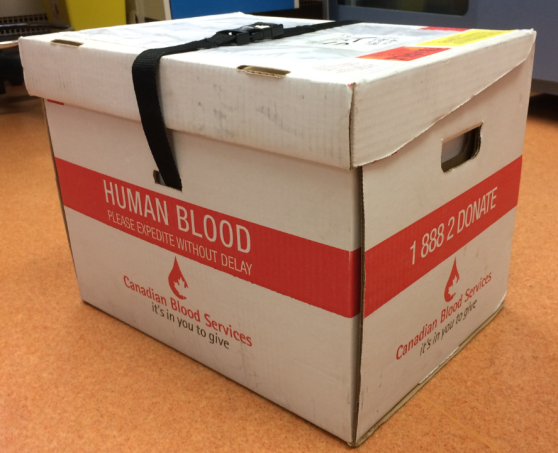 The following Special Case has been taken 
directly from the regulations:






This is one example of how using Special Cases can facilitate the shipment of materials required for health care.
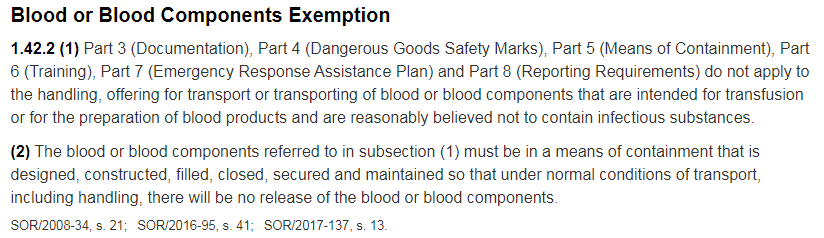 34
1.42.3 Medical or Clinical Waste
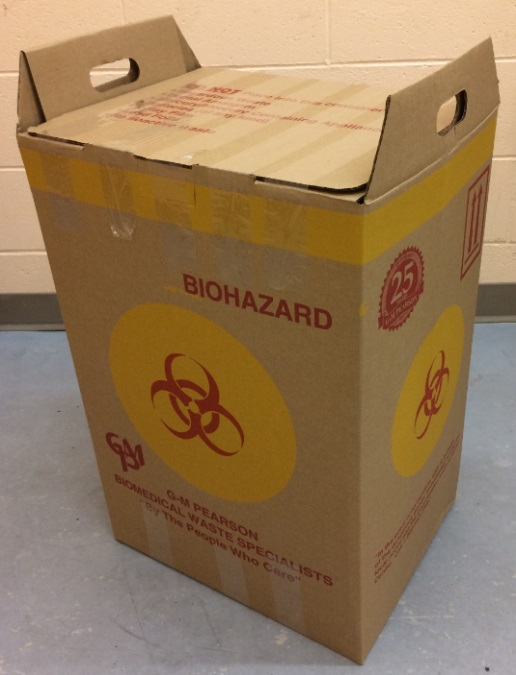 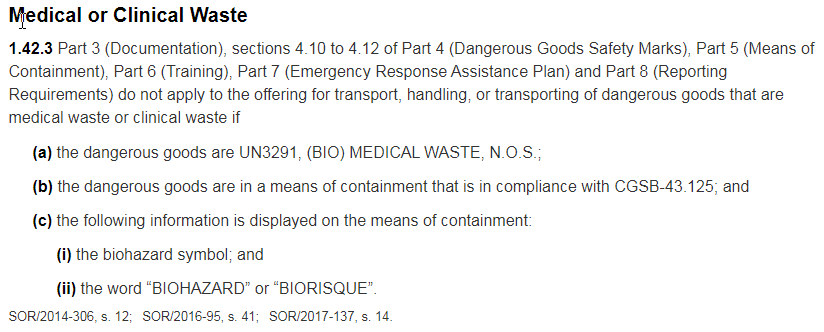 35
Health Care Workers are Special
This training module is designed to teach you how to use resources to determine how to safely transport Dangerous Goods – not to teach you each scenario individually.
Familiarize yourself with the Special Cases that apply to the Dangerous Goods that you may need to transport.
Special Cases are found in Part 1 of the TDG Regulations.
REMEMBER – In order to use a Special Case, you must comply with ALL the conditions listed.  If you can’t, then you need to ship your Dangerous Goods fully regulated.
36
Section 4
Use of Schedules 1, 2 and 3Use of List of Dangerous Goods
37
Transport by Ground
The Transportation of Dangerous Goods by ground is governed by the TDG Clear Language Regulations and TDG Schedules 1, 2 and 3.
These publications are available on the Transport Canada website and should always be used as your final reference.
https://www.tc.gc.ca/en/transport-canada/corporate/acts-regulations/regulations/transportation-dangerous-goods.html
38
Schedules 1, 2 and 3
Schedule 1 is the primary source of information you will need to ship goods by ground. It lists the Dangerous Goods in order by UN Number.
Schedule 2 provides the special provisions related to the shipment of Dangerous Goods
Schedule 3 lists Dangerous Goods in alphabetical order by Proper Shipping Name.  It does not provide all of the required shipping information, but may help you determine the UN Number so you can find the appropriate entry in Schedule 1.
39
Schedule 1 (for training)
40
Column 1 in Schedule 1
Column 1 shows the UN Number for the dangerous goods
41
Column 2 in Schedule 1
Column 2 shows the Proper Shipping Name (in upper case letters) of the dangerous goods.
Items may have more than 1 name or descriptions (lower case letters) included.  
The name must appear on your documentation exactly as it is shown in upper case letters in this column.
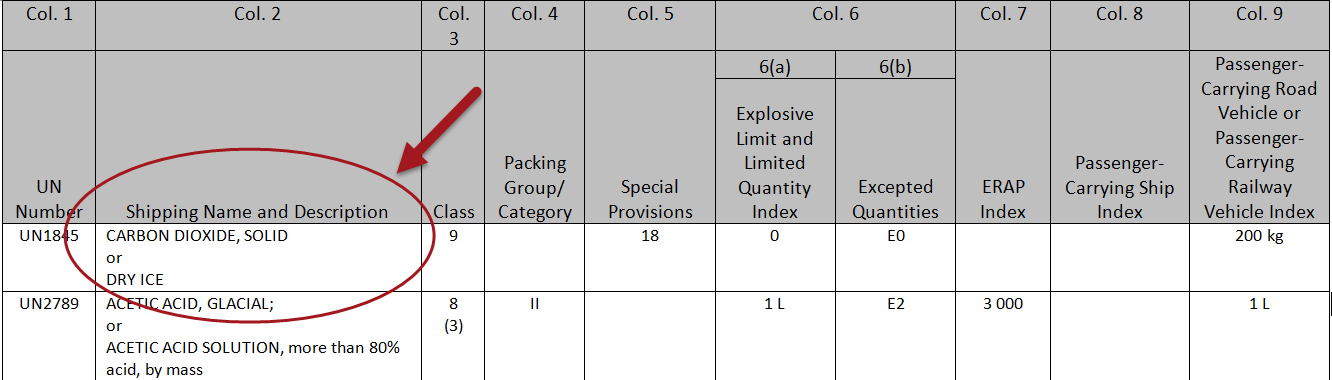 42
Column 3 in Schedule 1
If the word FORBIDDEN appears in this column, you must NOT transport these goods.
Column 3 gives the primary class for the dangerous goods.
Subsidiary classes are listed underneath the primary class in brackets.
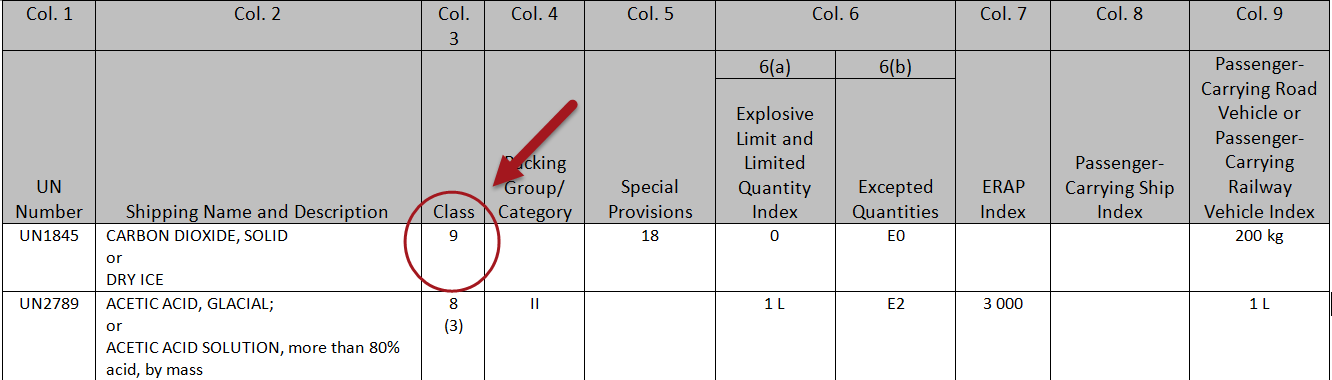 43
Column 4 in Schedule 1
The Packing Groups are shown in this column.
Packing Group I – great danger
Packing Group II – medium danger
Packing Group III – minor danger
Class 6.2 is assigned Categories instead of Packing Groups
Category A or B
Some items are not assigned a Packing Group or Category
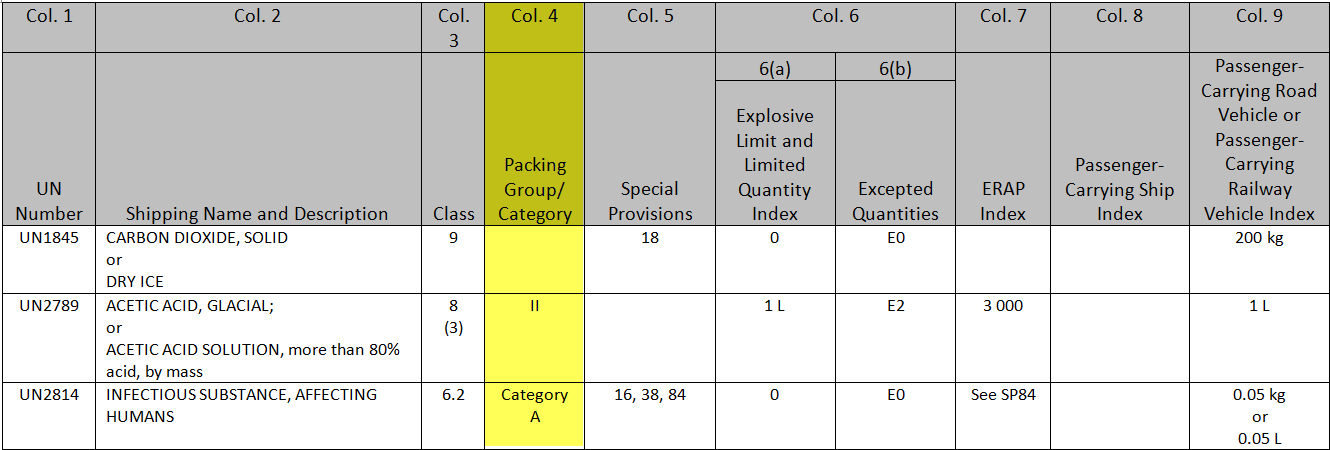 44
Column 5 in Schedule 1
This Column indicates if there is a Special Provision for this dangerous good.
UN1845 DRY ICE has a special provision (18).
Go to Schedule 2 and see how to transport this material.
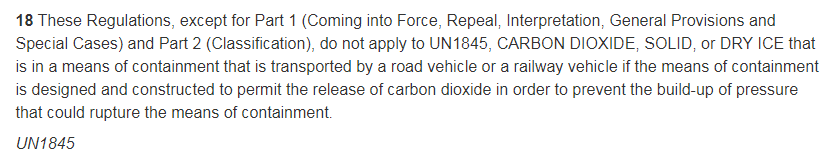 45
Column 6 in Schedule 1
Column 6(a) shows the Explosive Limit and Limited Quantity Index. 
This shows the maximum amount of this item that can be shipped using Special Case 1.17 Limited Quantities Exemption.
Column 6(b) is the Excepted Quantity Index and is used to determine if Special Case 1.17.1 Excepted Quantities Exemption can be used.
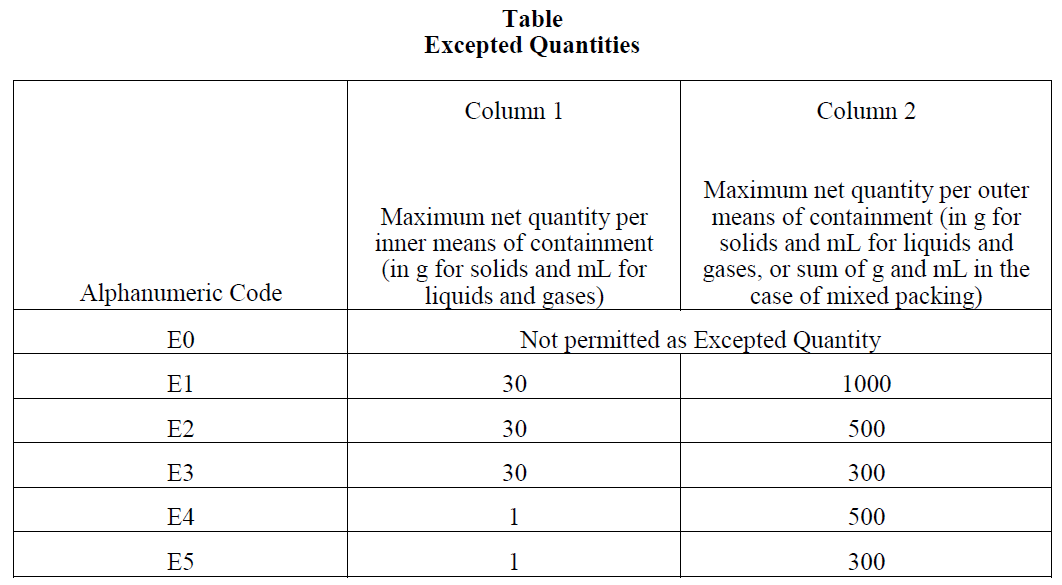 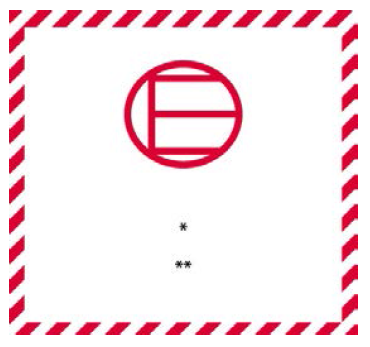 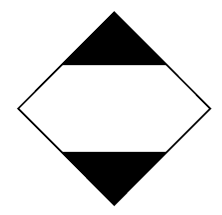 46
Column 7 in Schedule 1
This column gives the volume of goods above which an Emergency Response Assistance Plan is required.  See Part 7 of the TDG Regulations.
If there is a zero in this column, an ERAP is ALWAYS required.
If the field is blank, an ERAP is not required.
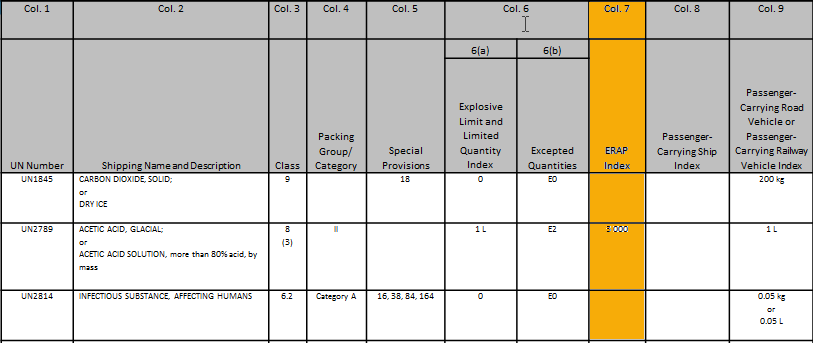 47
Column 8/9 in Schedule 1
Column 8 indicates the maximum volume that can be transported on a passenger carrying ship (per means of containment)
Transport by ship is not covered in this training.
Column 9 indicates the maximum volume that can be transported on a passenger carrying road or railway vehicle (per means of containment)
If no index number is shown, there is no quantity limit.
48
Schedule 2
This schedule explains the Special Provisions that apply to dangerous goods.
The numbers of the Special Provisions correspond to the numbers in column 5 of Schedule 1.
Numbers preceded by SP in column 7 of Schedule 1 also correspond to Special Provisions in Schedule 2.
Each UN number that has a Special Provision against it is included in italics at the end of each Special Provision.
49
Schedule 3
Schedule 3 lists dangerous goods in alphabetical order by proper shipping name.
If you did not know the UN Number for DRY ICE, you could look it up in Schedule 3 so you could find the information you need in Schedule 1.
This schedule is also the only place that tells you if a dangerous good is a marine pollutant.
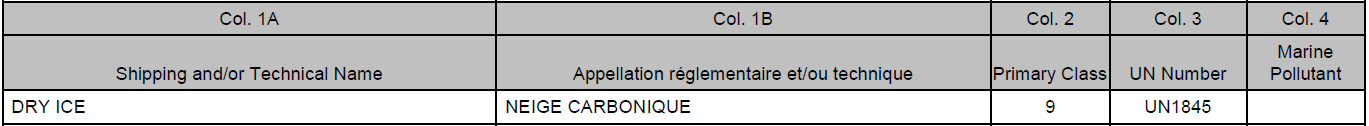 50
Transport by Air
Instead of using the TDG Regulations to find the information you need, when transporting by air the best resource is the current version of the IATA Dangerous Goods Regulations.
51
List of Dangerous Goods
In the IATA Dangerous Goods Regulations, the List of Dangerous Goods (found in the blue pages) provides you with the information you need to appropriately ship dangerous goods by air.
(Similar to Schedule 1 for Ground Transport)
52
List of Dangerous Goods (for training)
53
List of Dangerous Goods Description(Columns similar to Schedule 1)
Only the 4 digit number is shown in column A – you will need to add UN to the front of it when completing documentation.
The List of Dangerous Goods are in alphabetical order by proper shipping name in column B.
Proper shipping names are indicated by bold text in the list (not UPPER CASE letters as in Schedule 1).
Columns C, E and F show the class, packing groups and excepted quantity codes discussed earlier.
54
Column D Hazard Labels
Column D tells you which Hazard Labels you need to apply to the package.





Section 7 of the IATA Dangerous Goods Regulations explains how to apply the labels (pink pages) and shows pictures of the labels (white pages).
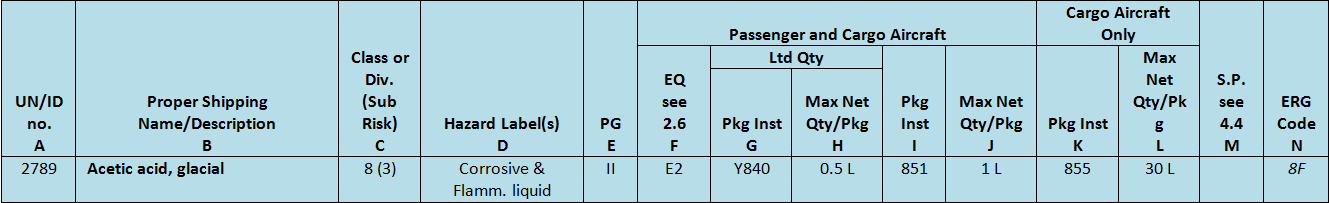 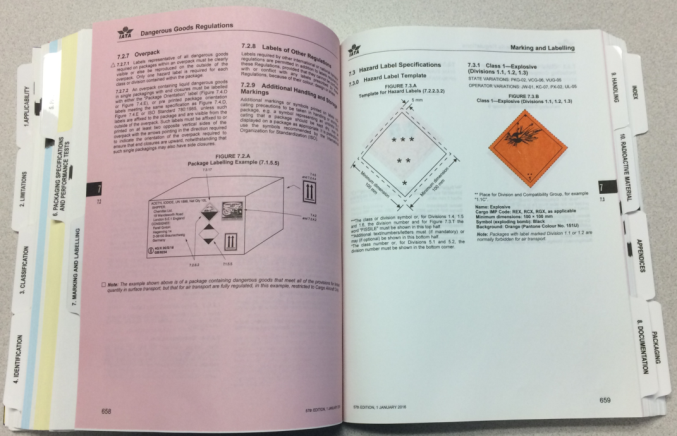 55
Columns G through LPacking Instructions and Maximum Quantities
Column H shows the maximum amount per package that can be shipped as a Limited Quantity (on Passenger and Cargo Aircraft).  The packing instruction in Column G must be followed to ship this as a Limited Quantity.
Column J shows the maximum amount per package that can be shipped fully regulated (on a Passenger and Cargo Aircraft).  The packing instruction in Column I must be used for this shipment.
Column L shows the maximum amount per package that can be shipped fully regulated (on a Cargo Aircraft Only).  The packing instruction in Column K must be used for this shipment.
56
Packing Instructions
If you were shipping 1 L of the material shown by air on a Passenger and Cargo Aircraft, you would need to follow Packing Instruction 851.  




Find the Packing Instruction in Section 5 Packing (yellow pages) and follow the directions given.
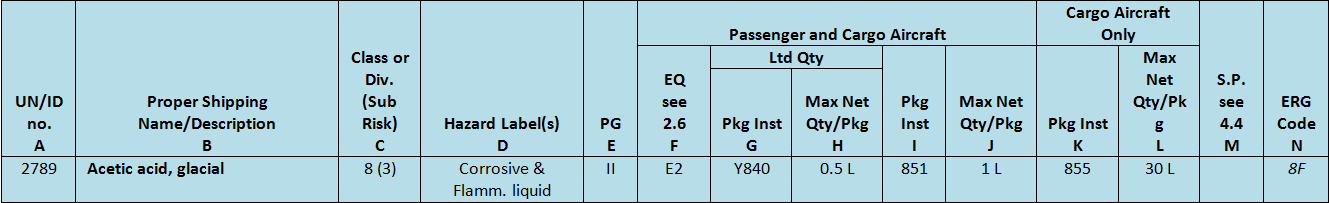 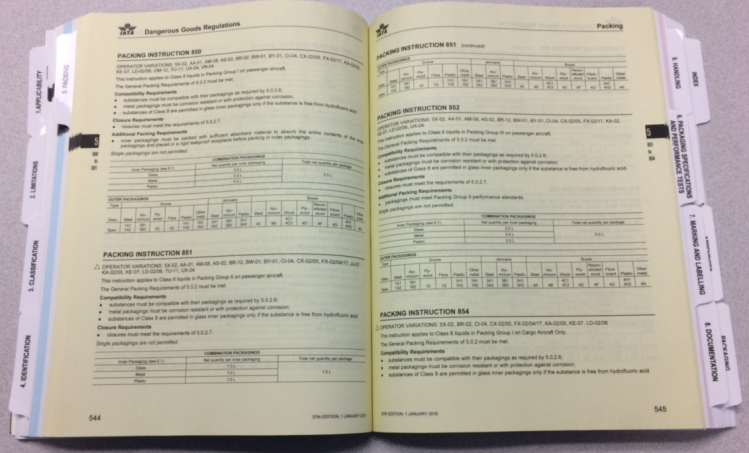 57
Column MSpecial Provisions
If there is a number preceded by A in this column, find it in Section 4.4 (the white pages between the blue and yellow pages).
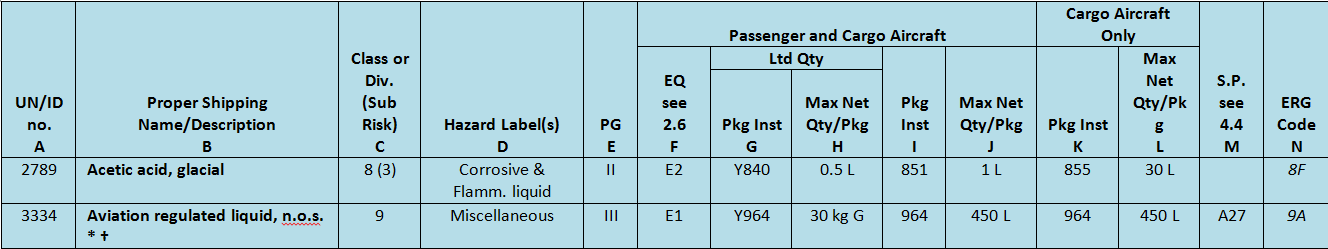 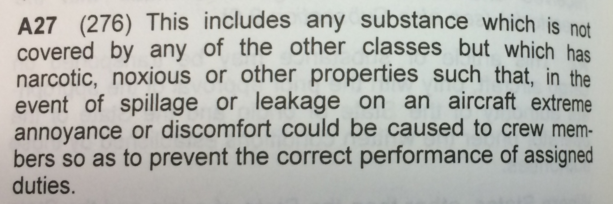 58
Column NEmergency Response Drill Code
The Emergency Response Drill Code consists of a combination of letters and numbers, which represents the type of response that is expected to take place in the event of an incident involving this specific dangerous good.
It is listed here so the airline can include this when they notify the captain of the dangerous goods on board the aircraft.
59
Section 5
Documentation
60
Shipping Documents
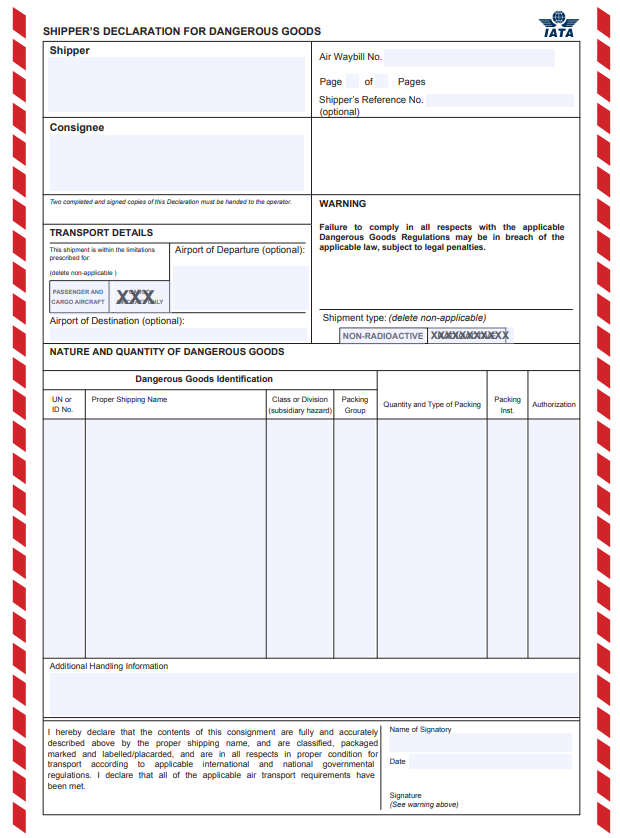 A shipping document is a paper document that contains required information about dangerous goods being handled, offered for transport or transported.
A shipping document is always required unless an exemption (Special Case or Special Provision) states otherwise.
Shipping documents may take on many forms for ground transport but, when you ship dangerous goods by aircraft, the shipping document must have red hatchings on the left and right margins (as shown).
61
Required Information
As a minimum, the shipping document must contain:
Shipper’s name and address
Date of shipment
Description of the dangerous goods in the following order:
UN number
Proper shipping name
Primary class (and subsidiary, if applicable)
Packing Group in roman numerals
If applicable, the words “toxic by inhalation” or “toxic – inhalation hazard” (See special provision 23)
The quantity in metric measurement
The “24 hour number” of an individual who can provide technical information on the dangerous goods
The consignor’s certification

In some cases more information may be required.

The information must be easy to identify, legible, in indelible print and in English or French.
62
Documentation Responsibilities
Shippers and carriers must be able to produce a copy of any shipping document for 2 years after the date the document was prepared and provide it to an inspector within 15 days of a written request.
Carrier
Shipper
Correctly classifying the dangerous goods
Correctly preparing the shipping documentation
Providing the shipping documentation to the carrier prior to transport
Provide the carrier with all applicable placards and safety marks
Checks documentation for accuracy
Compares safety marks to documents
Resolves any possible errors
Accepts documentation before taking possession
Keeps documentation in a specified location (in a pocket on the driver’s door or on the driver’s seat if out of the vehicle).
Each carrier must retain a copy of the documentation.
63
Example
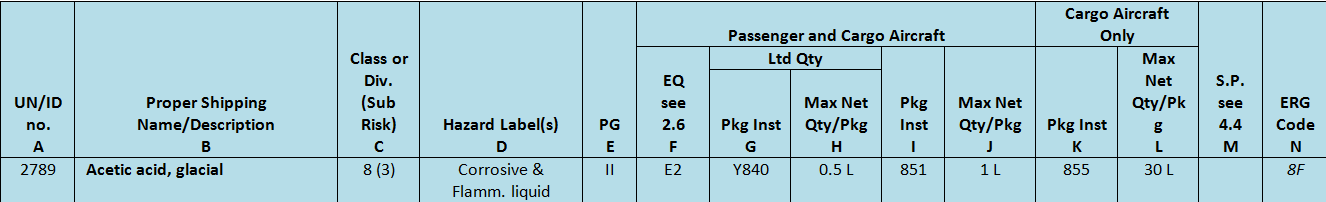 Fillable forms can be found at:
https://www.iata.org/contentassets/a9f496cd8c87466b98142fa6d4cdb209/shippers-declaration-column-format-fillable.pdf
64
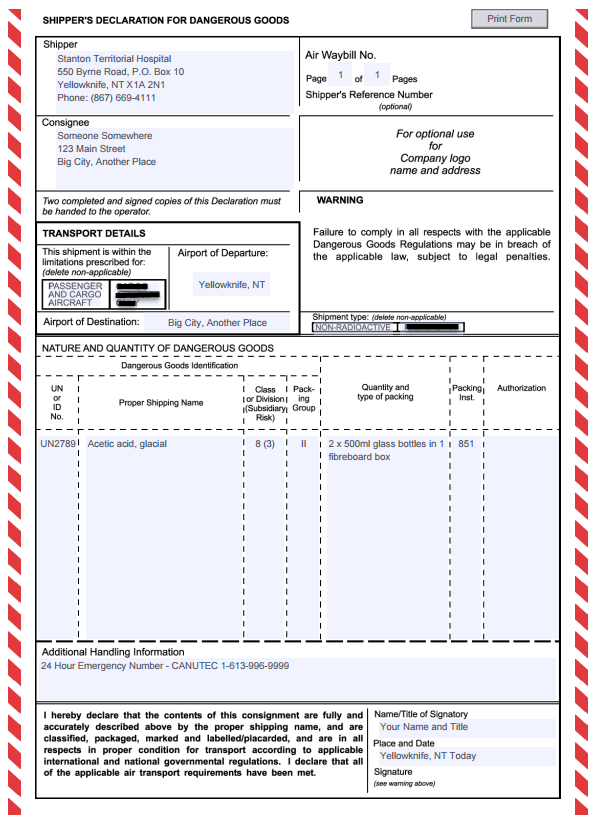 Here is the completed document (except for signature).

Remember that ALL required fields must be filled in.

Given our location, ensure that FOUR copies of this document are provided to the carrier.  They must have the red borders and original signatures.

A fifth copy MUST be retained for your records.
65
Exempt Human SpecimensSpecial Case 1.42 and IATA Exemption 3.6.2.2.3
In order to qualify for this exemption:
Specimens must be taken directly from a patient.  Cultures must be classified as Category A or B.
Patient must not have any pre-existing infections (such as HIV or Hepatitis B).
Patient must not be symptomatic for infection (any samples being cultured or for viral testing must be classified as Category A or B).
Examples of specimens that qualify for this exemption:
Pregnancy tests
Blood glucose tests
Therapeutic drug monitoring
Fecal occult blood screening samples
Dried blood spots
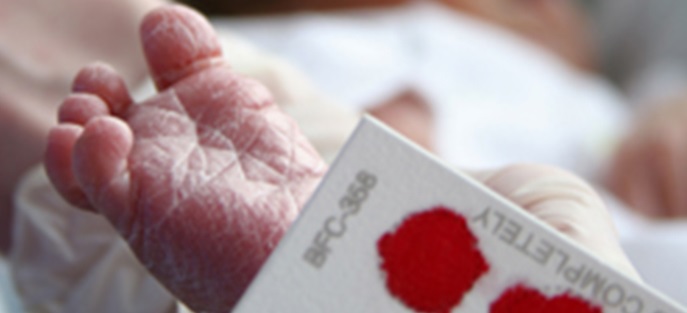 66
Packaging Exempt Human Specimens
Specimen must be in a leak-proof primary container.
Primary container must be placed in leak-proof secondary packaging.
Absorbent material must be placed between the primary container and secondary packaging.
Outer packaging must be of adequate strength for its contents.
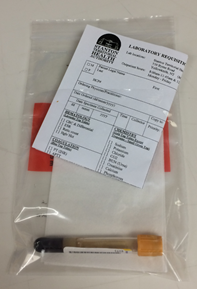 67
Markings for Exempt Human Specimens
Exempt human specimens do not have a UN number or proper shipping name.
To claim this exemption, the phrase “Exempt Human Specimens” must appear on both the way bill and the outer package.
At least one surface of the package must measure at least 100 mm x 100 mm.
If other dangerous goods (such as dry ice or formalin) are shipped with exempt human specimens, the documentation requirements for the other dangerous goods must be followed.
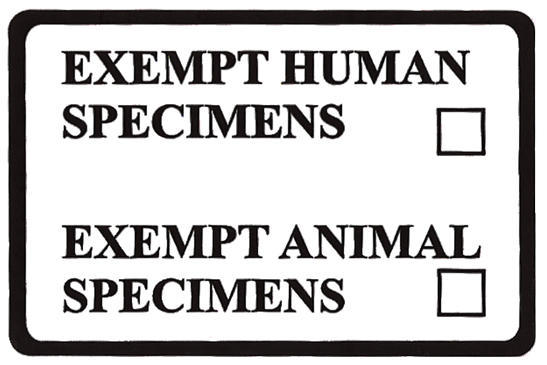 68
Section 6
Dangerous Goods Safety Marks
69
TDG Safety Marks
Safety Marks provide important information about the goods being shipped.
Ensure that those transporting dangerous goods understand the hazards that have been identified.
Safety marks include:
Labels and placards
Orange panels
Signs
UN Numbers
Letters
Abbreviations
Words to identify dangerous goods
Words to show the nature of the danger
70
Safety Marks Must Be:
Made of durable and weather resistant material
Visible, legible and displayed against a background of contrasting colour
Of the proper size and colour indicated in the regulations
The responsibility of the shipper
71
Misleading Safety Marks
You must not display a safety mark on a means of containment or means of transport if the mark is misleading to the presence or nature of the danger.
Do NOT display a safety mark if no dangerous goods are present.
Do NOT display the wrong safety mark.
Do NOT display any other mark that may be mistaken for a safety mark.
72
Other Safety Marks
The Safety Marks related to the Classes of Dangerous Goods were covered earlier in this module.
The following slides will cover some of the other safety labels and marks you may need to use.
More information can be found in: 
Section 4 of the TDG Regulations (Ground Transport)
Section 7 of the IATA Dangerous Goods Regulations (Air Transport)
73
Labels
A label must always be displayed on a small means of containment (equal or less than 450 L) containing dangerous goods in transport.
Labels for primary and subsidiary classes can be displayed on any side other than the side on which it is intended to rest or to be stacked during transport, or on the shoulder of cylinders.
A small means of containment must also display the shipping name and UN number of the dangerous goods in transport.
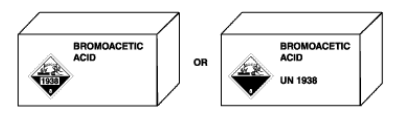 74
Overpack Safety Marks
Overpacks are used to consolidate fully compliant packages.
Any package placed in an overpack must be fully compliant with the regulations.
Any box can be used as an overpack as long as it is strong enough for its use and all items inside are compliant.
Each package in an overpack must be labeled as if it were being shipped alone.  If these labels cannot be seen once placed in the overpack, they must be reproduced on the outside of the overpack along with the word OVERPACK.
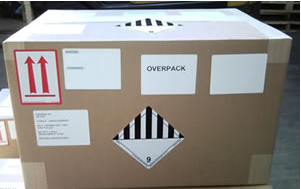 75
Category B Mark
The Category B mark must be displayed on all small means of containment containing 
     UN3373, BIOLOGICAL SUBSTANCE, CATEGORY B instead of 6.2, Infectious Substances label.
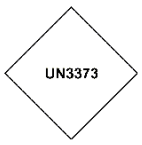 76
Limited Quantities Mark
When complying with the Limited Quantities Exemption (Section 1.17), the limited quantities mark must be displayed on one side of the means of containment.





As of January 1, 2021, you must display one of these marks. 
The words “Limited Quantity”, “Ltd. Qty.”, “Consumer Commodity” can no longer be used.
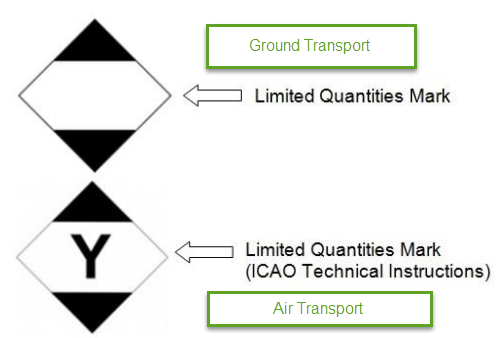 77
Excepted Quantities Mark
When shipping excepted quantities by ground and air respectively:
Excepted Quantities Exemption (Section 1.17.1), OR
Dangerous Goods in Excepted Quantities (Section 2.6) 
the excepted quantities mark must be displayed on one side of the means of containment.
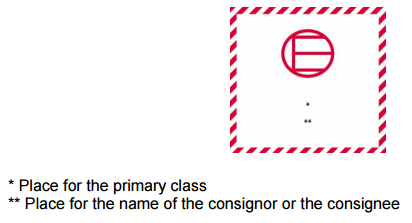 78
Cargo Aircraft Only
Dangerous Goods that are shipped by air and exceed the maximum quantity allowed on a passenger carrying aircraft MUST have this label affixed to one side of the package.
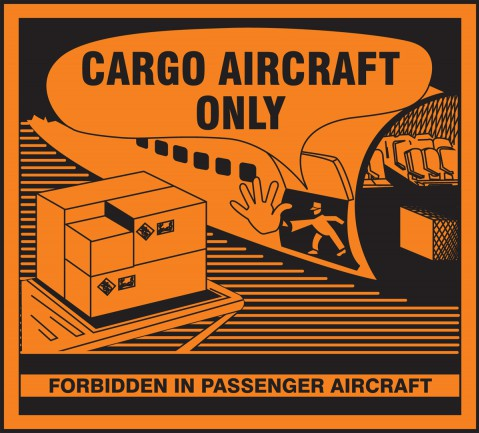 79
Lithium Battery Label
This label is required for shipping lithium batteries by aircraft.
It is FORBIDDEN to ship damaged, defective, recalled or recycled lithium batteries by aircraft.  This ban applies whether or not they are contained in equipment.
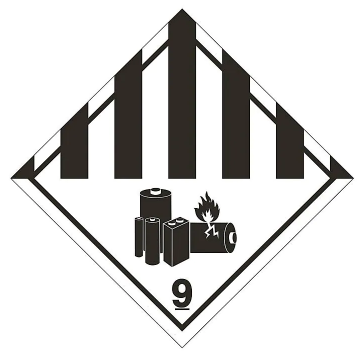 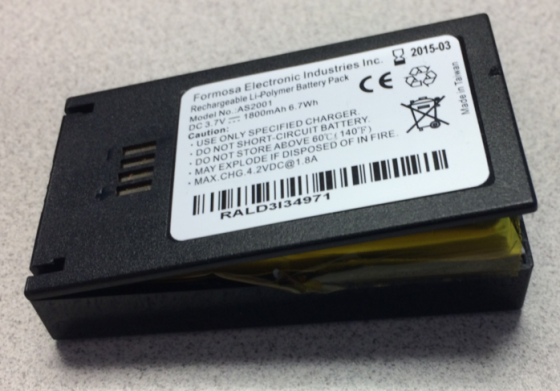 80
Orientation Label
Orientation labels (when required) must be placed on 2 opposing sides of a package.
81
Section 7
Means of Containment
82
Means of Containment
Both the TDG Regulations and IATA Dangerous Goods Regulations require dangerous goods to be contained in a safe means of containment.
A means of containment is a container or packaging designed to prevent the release of dangerous goods that could constitute a danger to life, health, property or the environment under normal conditions of transport.
83
Small, Large and Intermediate
Small Means of Containment
Volume equal or less than 450 L
May be drums, jerricans, boxes, pails, bags, barrels, cylinders
Large Means of Containment
Volume greater than 450 L

Intermediate Bulk Container
Volume greater than 450 L but less than or equal to 3000 L
84
Compliance Marks
All standardized means of containment bear compliance marks to indicate that they were manufactured in compliance with a standard.
All compliance marks must be durable, visible, legible and easily accessible for inspection.
Most means of containment standards in Canada are based on the United Nations (UN) Recommendations.
UN standardized means of containment are internationally recognized and can be used anywhere in the world and by any mode of transport.
Some means of containment standards are specific to Canada and will display a TC marking.
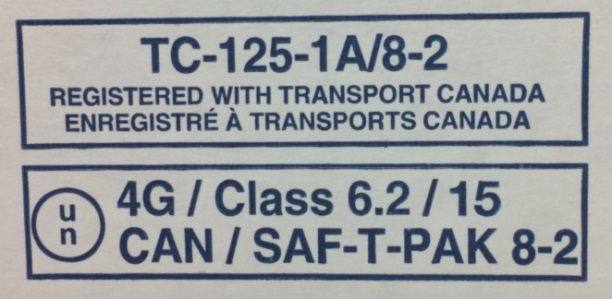 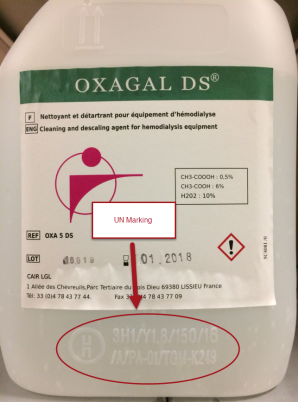 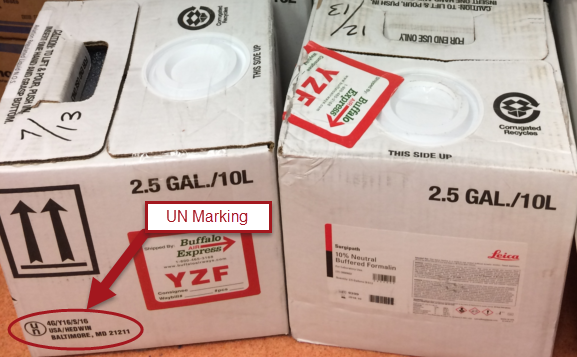 85
UN Compliance Marks
86
Mode of Transport
Refer to Part 5 of the TDG Regulations for more information regarding means of containment for road transport.
Refer to Part 6 of the IATA Dangerous Goods Regulations for more information regarding means of containment for air transport.
87
Packaging for Infectious Substances
88
Type P620 Packaging
A Type P620 container is a triple packaging system consisting of:
Watertight primary receptacle(s)
Watertight secondary packaging
Absorbent material
Outer packaging
89
Packing Instruction 620
The following video shows how to appropriately pack a Category A Infectious Substance according to Packing Instruction 620

https://www.youtube.com/watch?v=cA4qYHg3U_M&feature=youtu.be
REMEMBER:
If you alter the packaging bearing UN markings, you may be fined as the packaging is no longer compliant with the regulations and standards.
90
Indicative List of Category A Infectious Substances
91
Type P650 Packaging
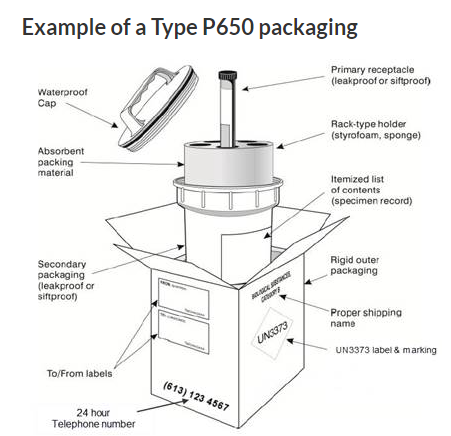 A Type P650 container is typically used for UN3373 Biological Substance – Category B, but it can also be used for the transport of certain Category A Infectious Substances.
If you were shipping a sputum sample for TB testing, this would be a Category B package.
A positive TB culture, however, would require Category A packaging.

(See previous slide – Indicative List of Category A Infectious Substances)
92
Packing Instruction 650
The following video shows how to appropriately pack a Category B Biological Substance according to Packing Instruction 650

https://youtu.be/segYrsI6qAA
REMEMBER:
Failing to declare and ship Category A or Category B infectious substances appropriately can result in fines of up to $50, 000.
93
Standardized and Non-standardized Packaging Permitted in Part III of the CAN-CGSB-43.125 Standard
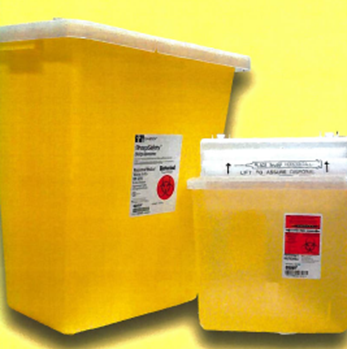 Part III packaging is single or combination packaging suitable for transporting most biomedical waste.  There are 3 options:

Single Packaging (Intermediate Bulk Container or Drum)
Combination Package (Bag inside a Box)
Bag and box must meet strength tests as per CAN/CGSB-43.125
Sharps Container
Must meet requirements of CAN/CGSB-43.125

No certification marks are required for a Part III Container.
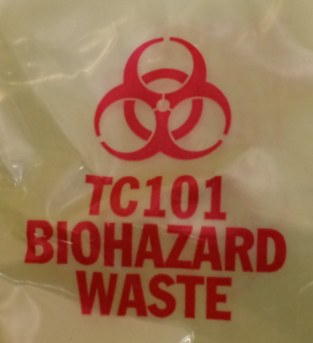 94
Quick Reference Guide for Road Transport
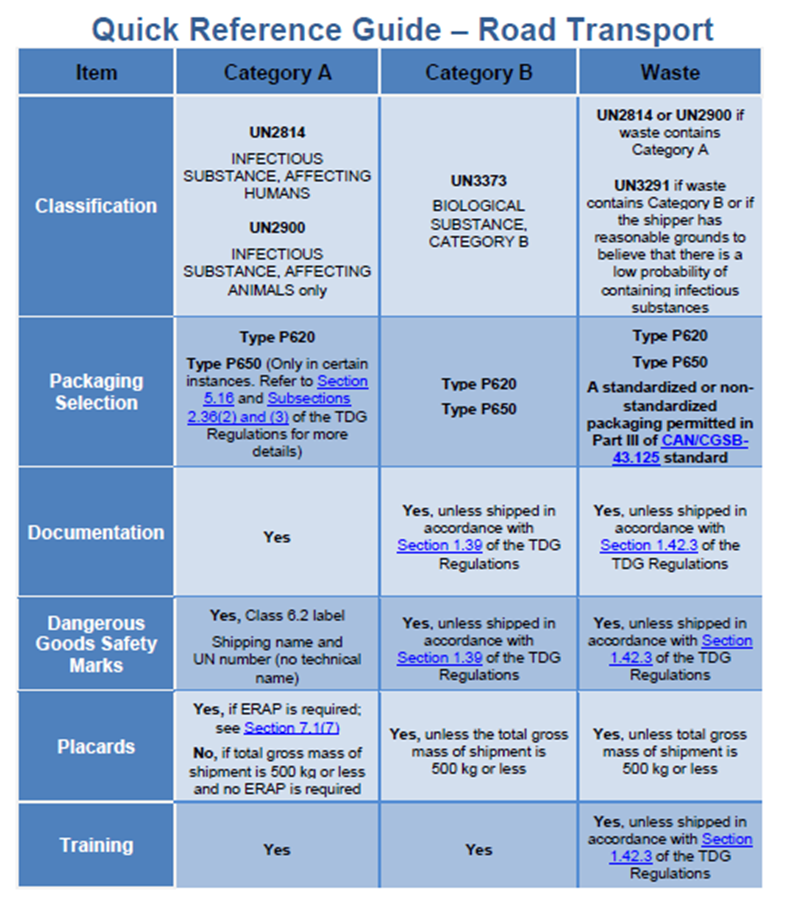 95
Transporting Waste Containing Category A Infectious Substances
There is NO EXEMPTION for waste containing Category A infectious substances.

Anyone handling, offering for transport or transporting these materials must comply with the Regulations.
Must complete the appropriate shipping documents
Must display the appropriate safety marks
Must use a P620 package
Must be appropriately TDG trained and hold a valid training certificate
Must have an approved Emergency Response Assistance Plan (ERAP)
P620 packages are not large enough for items such as personal protective equipment, gowns, gloves, linen, waste, etc.

As such, we may need to apply for an Equivalency Certificate in order to transport the waste in a non-standard means of containment.  (See Part 14 of the TDG Regulations)

Contact your Infection Control Coordinator, Hazardous Waste Specialist and Biological Safety Officer immediately to help facilitate this application.

Transport Canada can be contacted with questions at:
1-855-298-1520
tdgapprovals@tc.gc.ca
96
Checklists
Supervisors/Managers should provide checklists for your area to ensure all appropriate requirements are met for your dangerous goods shipment.

Recommended checklists are available in the back of the IATA Dangerous Goods Regulations if one is not available.
97
Section 8
Safe Handling and Transport Practices
98
General Safety Information
With all of the various hazards, different materials present, and with some materials presenting more than one hazard, it is important to know the nature of each material you handle.
Safe handling information can be found in your area’s Standard Operating Procedures (SOPs).  Make sure you follow these SOPs at all times.  Shortcuts may lead to accidents.
99
WHMIS
The Workplace Hazardous Materials Information System (WHMIS) legislation requires your employer to ensure hazard warning labels and Safety Data Sheets (SDSs) provide the information you need to safely handle the hazardous materials in your area.
If a container label does not provide you with the information you need, check the SDS.  The SDS provides detailed specific information.
100
Shipping Documents
TDG hazard information is also found on a material’s shipping document.  These may also be called the material’s Bill of Lading, Shipping Order, Manifest, Invoice or Shipper’s Declaration.
Shipping documents will have the UN number, proper shipping name, TDG class and emergency contact numbers.
101
Personal Protective Equipment(PPE)
Hazardous materials can enter your body and harm you in 4 ways:

Absorption
Ingestion
Inhalation 
Injection

A hazardous material’s SDS lists the appropriate PPE for handling that material.  
Do not substitute or improvise equipment.  Wear the PPE recommended and be sure to wear it correctly.
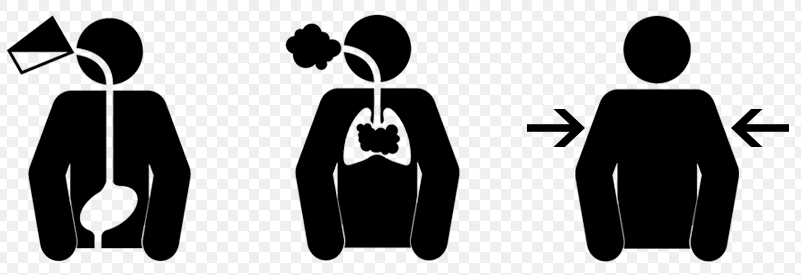 102
Goggles and Gloves
When working with hazardous materials, you will most likely need eye protection for splash, fume and particulate hazards.  Goggles and face shields are often the appropriate eye and face protection.
Vinyl, rubber or other synthetic gloves are often used when handling hazardous chemicals.  If required, you can tape or fold the cuffs of your gloves to prevent liquids from running inside your glove.
Be sure to always check the SDS and your department’s SOPs for PPE requirements.
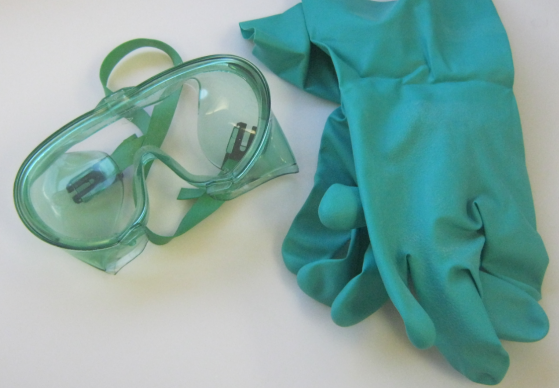 103
Decontamination
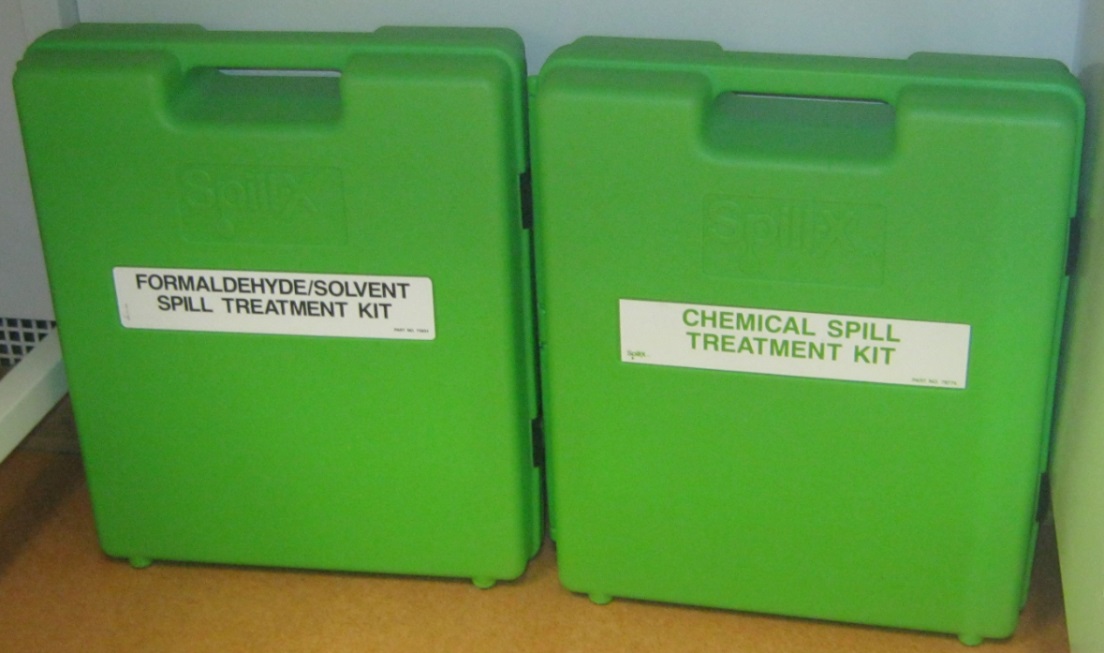 Whenever you finish working with hazardous materials, you need to decontaminate.
Decontamination may be physical or chemical.
Physical decontamination methods include scrubbing; diluting; absorbing; vacuuming; vaporizing; and sandblasting.
Chemical methods of decontamination include neutralizing; dissolving; sterilizing; and disinfecting.
Some decontamination processes need a combination of physical and chemical methods.
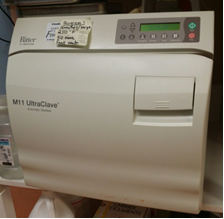 104
Container Handling
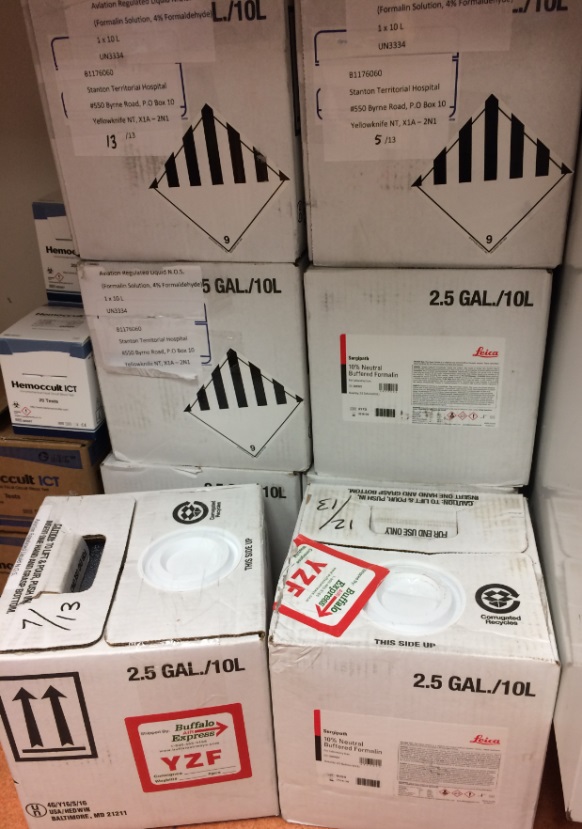 Good housekeeping is essential.  Update illegible labels, make sure containers are stored safely when not in use, and be sure to stack them carefully so they will not fall.
105
Compressed Gases
Treat compressed gases as potentially explosive.  Do not expose them to temperatures above 120°C.
Secure cylinders with straps or chains to move or store them.
When you empty a cylinder, remove the regulator and cover the valve with a protective cap.
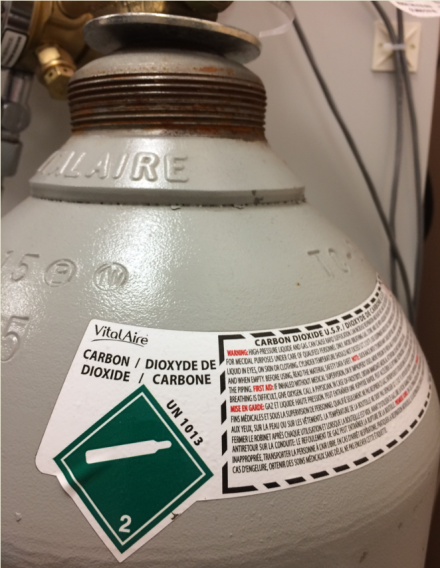 106
Flammable Chemicals
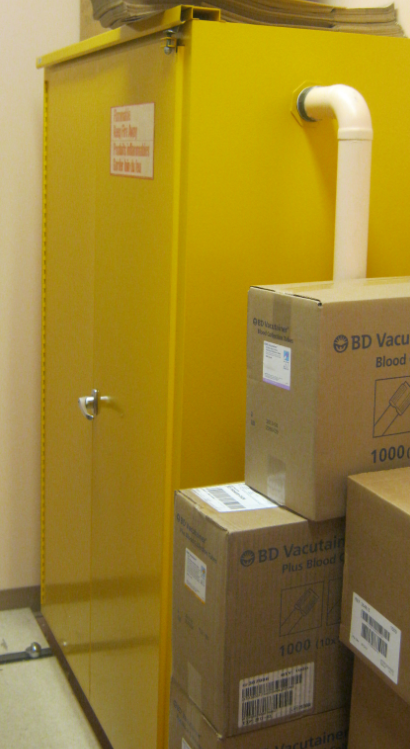 Store flammable chemicals in an appropriate storage cabinet.
Keep ignition sources away from flammable materials and use static grounding procedures when transporting.
Avoid handling hazardous materials in dusty atmospheres as they are more prone to fire hazard.
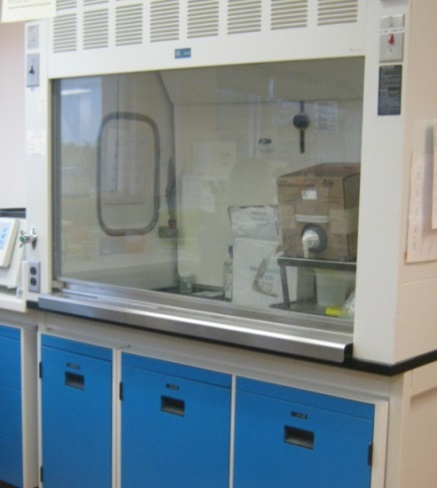 107
Section 9
Emergency Response Assistance Plans
108
What is an ERAP?
An ERAP or Emergency Response Assistance Plan is a plan that describes what is to be done in the event of a transportation accident involving certain higher risk dangerous goods. 
The ERAP is required by the Transportation of Dangerous Goods Regulations (TDGR) for dangerous goods that require special expertise and response equipment to respond to an incident. 
The plan is intended to assist local emergency responders by providing them with technical experts and specially trained and equipped emergency response personnel at the scene of an incident.
109
When Do You Need an ERAP?
A person must have an approved ERAP before offering for transport or importing certain dangerous goods above a quantity specified in Column 7 of Schedule 1 of the Transport of Dangerous Goods Regulations. If no number (or reference to a special provision) appears in column 7, an ERAP is not required. If a number appears in column 7 of Schedule 1, then we must refer to Section 7.1 of the TDG Regulations.
110
Class 6.2 Infectious Substances that Require an ERAP
A person who offers for transport or imports any quantity of the Class 6.2 Infectious Substances (shown to the right), or any substance that exhibits characteristics similar to these substances must have an approved ERAP.
111
Part 7 TDG Regulations
Due to the low likelihood of requiring an ERAP, the process will not be further discussed in this training.
In the event that an ERAP is required, consult with safety personnel in your facility and follow the instructions provided in Part 7 of the TDG Regulations.
112
Section 10
Reporting Requirements
113
Reportable Events
The release or anticipated release of dangerous goods being offered for transport, handled or transported by road vehicle, railway vehicle or ship
The release or anticipated release of dangerous goods that are being offered for transport, handled or transported by aircraft
Undeclared or misdeclared dangerous goods that are being offered for transport, handled or transported by aircraft
The loss or theft of dangerous goods
Unlawful interference with dangerous goods
114
Emergency Reports (Ground)
You are required by law to report to the local authority any release or imminent release of dangerous goods in excess of the amounts shown in the following table.
Northwest Territories Local Authority – (867) 920-8130
115
Information Included in an Emergency Report
Name and contact information of the person making the report
Date, time and location of incident and release of dangerous goods
Mode of transport
Shipping name and/or UN number
Total quantity of dangerous goods being shipped and the estimated quantity released
Type of incident leading to the release
116
Release or Anticipated Release Report (Ground)
As soon as possible after making an emergency report, the person who made the report must also report the incident to:
CANUTEC
1-888-CANUTEC (1-888-226-8832) or 613-996-6666
The shipper of the dangerous goods
In addition to the information in the Emergency Report the following details must be provided (if applicable):
The name and location of any road, railway or waterway that was closed
The means of containment of the dangerous goods
The number of people evacuated or sheltered in place
The number of deaths and the number of persons who sustained injuries that required immediate medical treatment by a health care provider
117
30 Day Follow Up Report
The person who made the reports discussed earlier (or the person’s employer) must make a follow up report in writing to the Director General within 30 days.
See 8.7 of the TDG Regulations for more information.
If changes to the information provided in the 30 day follow up report change within 1 year of its submission, the person that made the report must notify the Director General as soon as possible.
The report must be kept for 2 years.
A copy of the report must be provided to an inspector within 15 days of receiving the request in writing.
118
Dangerous Goods Accident or Incident Report (Air)
This report is very similar to the report required for ground transport and requires a 30 day follow up report.
This type of report would typically be completed by airport/airline personnel.
The major difference is the quantity of the release that would trigger the report.
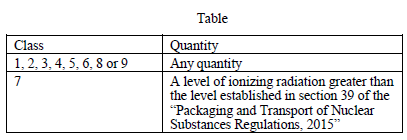 119
Undeclared or Misdeclared Dangerous Goods Report (Air)
In the event that dangerous goods are discovered at an airport, air cargo facility, or on board an aircraft without the appropriate documentation or dangerous goods marks, they are required to report this to CANUTEC as soon as possible.
Ensure that all dangerous goods shipments have been appropriately declared and labeled.
120
Loss or Theft Report
In the event that ANY infectious substances included in Class 6.2 are lost or stolen in transport it MUST be reported to CANUTEC as soon as possible.
If the goods are later found, this discovery must also be reported to CANUTEC.
Many other dangerous goods are reportable if lost or stolen, but it is unlikely that they would be shipped in a health care role.
See Part 8 of the TDG Regulations for more information.
Information to be included in a Loss or Theft Report:
Name and contact information of the person making the report
Shipper, receiver and carrier contact information
Whether the goods were lost or stolen
Shipping name and/or UN number
Quantity of goods lost or stolen
Description of the means of containment for the lost or stolen goods
Approximate date, time and location of the loss or theft.
121
Security Plans
Security plans are required for all goods listed on the Indicative List of High Consequence Dangerous Goods.
Transport of specimens is part of the Referral Laboratory contract.
122
Notification of Shipment
In compliance with the Human Pathogens and Toxins Act and Regulations and to guard against loss or theft of high consequence dangerous goods, the Biological Safety Officers of the licenced shipping and receiving facilities are notified in writing whenever a Category A infectious substance is being transported.
123
Unlawful Interference Report
If there has been unlawful interference (tampering) with dangerous goods while they were being imported, offered for transport, handled or transported, the person who was responsible for the goods must report the unlawful interference to CANUTEC as soon as possible after discovery.
The report must include:

The name and contact information of the person making the report
Names and contact information of the shipper, receiver and carrier
Detailed description of the unlawful interference
Shipping name and/or UN number of the dangerous goods
Description and quantity of the means of containment
Approximate date, time and location of the unlawful interference
124
Section 11
Proper Use of Equipment for Handling Dangerous Goods
125
Equipment for Handling Dangerous Goods
Many different types of equipment may be used for handling and transporting dangerous goods.
As these may vary depending upon your workplace, they will not be covered in this module.
If specific equipment is used for this purpose in your work area, it is the responsibility of your Manager/Supervisor to provide you with the related Standard Operating Procedures and training.
Once this has been completed and documented, the “Use of Equipment” box can be checked on your Dangerous Goods training certificate.
126
Section 12
Emergency Measures
127
Emergency Response
Even if you are careful, accidents can still occur.
That is why it is important to know what to do in an emergency, before it happens.
For incidents within the facility, procedures for handling different types of emergencies can be found in the Code Binder.
Transport Canada also publishes the Emergency Response Guidebook to assist in the event of a transportation incident involving dangerous goods.
128
Step 1 – APPROACH CAUTIOUSLY FROM UPWIND, UPHILL AND/OR UPSTREAM
Stay clear of Vapor, Fumes, Smoke and Spills.
Keep vehicle at a safe distance from the scene.
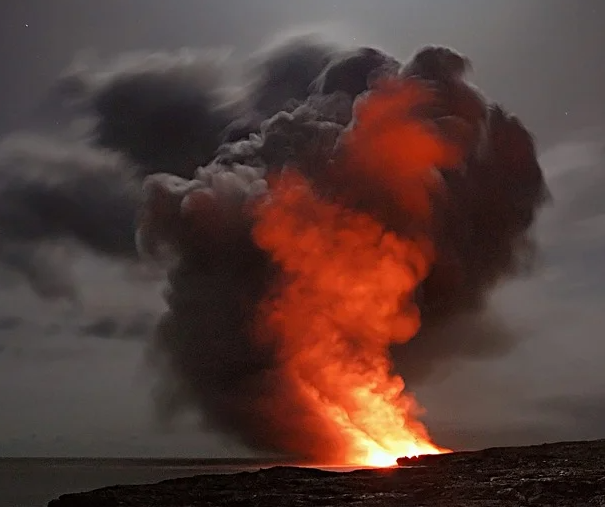 129
Step 2 - SECURE THE SCENE
Isolate the area and protect yourself and others.
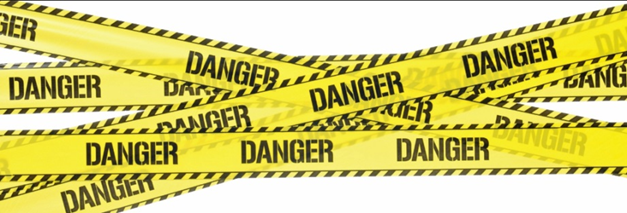 130
First Responders
First Responders MUST be trained in the use of the guidebook.
If responding to an emergency is expected to be part of your duties, your Supervisor/Manager needs to ensure that this training occurs.
131
Step 3 – IDENTIFY THE HAZARDS USING ANY OF THE FOLLOWING:
Placards
Container labels
Shipping papers
Rail Car and Road Trailer Identification Chart
Safety Data Sheets (SDS)
Knowledge of persons on scene
Consult applicable guide page
NEVER touch, smell or taste any spilled material to identify it.
If you can see a placard or label, you can use the guidebook to find the correct emergency response in the orange pages.
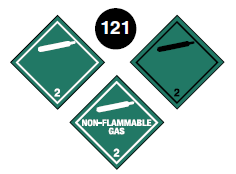 132
Step 4 - ASSESS THE SITUATION
Is there a fire, a spill or a leak?
What are the weather conditions?
What is the terrain like?
Who/what is at risk: people, property or the environment?
What actions should be taken – evacuation, shelter-in-place or dike?
What resources (human and equipment) are required?
What can be done immediately?
Report any information you have been asked to provide to the response team members.
They will use this information to help determine what level of response is required and what resources are needed.
133
Step 5 - OBTAIN HELP
Advise your headquarters to notify responsible agencies and call for assistance from qualified personnel.
134
Step 6 - RESPOND
Enter only when wearing appropriate protective gear. 
Rescue attempts and protecting property must be weighed against you becoming part of the problem.
Establish a command post and lines of communication. 
Continually reassess the situation and modify response accordingly.
Consider safety of people in the immediate area first, including your own safety.
REMEMBER:
Do not assume that gases or vapors are harmless because of lack of a smell – odorless gases or vapors may be harmful. 
Use CAUTION when handling empty containers because they may still present hazards until they are cleaned and purged of all residues.
135
Notification Process
Follow the steps outlined in your organization’s standard operating procedures and/or local emergency response plan for obtaining qualified assistance. Generally, the notification sequence and requests for technical information beyond what is available in this guidebook should occur in the following order:

Notify your Organization/Agency
Call the Emergency Response Telephone Number on the Shipping Paper
National Assistance
Provide as Much Information as Possible

See Page 5 of the Emergency Response Guidebook for further details.
136
Safety
The most important part of emergency response is SAFETY.
Do what is within your ability and training and no more.
Safe work practices combined with emergency preparedness makes a good combination for a safe work environment with hazardous materials.
137